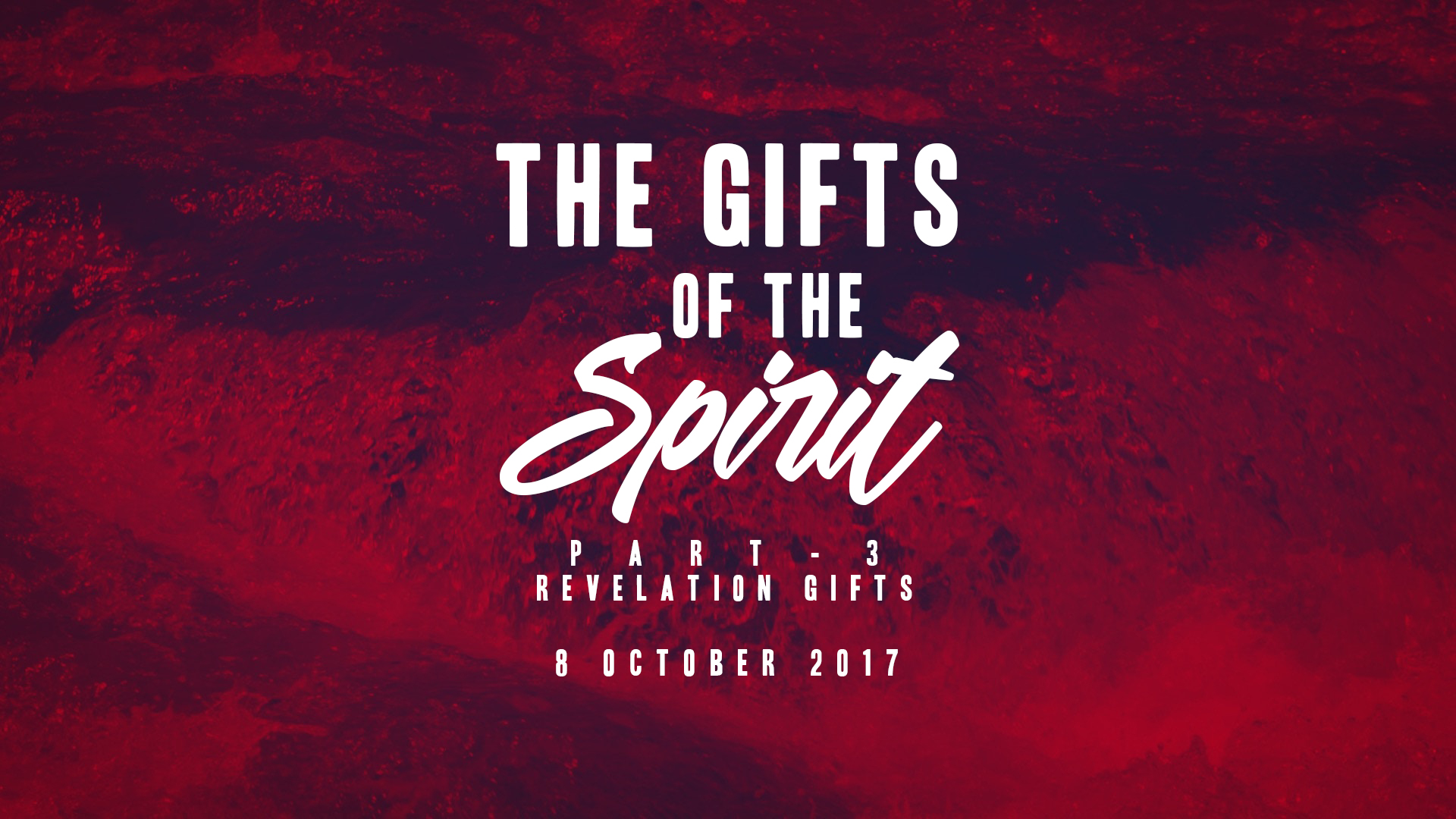 Understanding The Gifts Of The Spirit
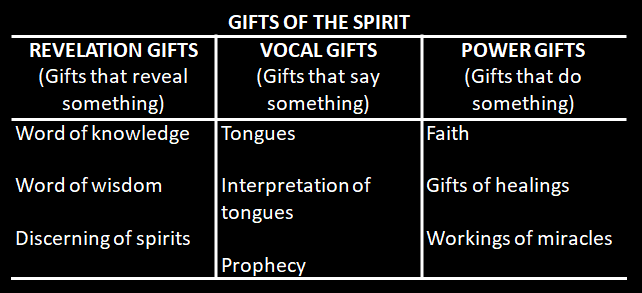 How The Holy Spirit Initiates 
The Release Of The Gifts
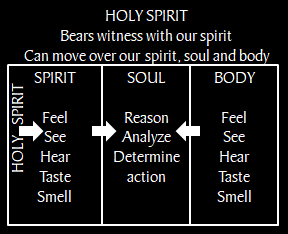 Revelation Gifts
Definition
Biblical Examples : Old Testament
Biblical Examples : New Testament
Operations
How it is received
How it is to be shared/exercised
WORD OF WISDOM
Definition
It is a piece of God's divine wisdom that is supernaturally imparted to a believer that reveals the mind, purpose and will of God
WORD OF WISDOM
Definition
to solve a problem, 
to know what course of action to take, 
to know what is coming up in the future, 
to release creative, artistic, scientific, intelligent expression of a concept or idea.
WORD OF WISDOM
Biblical Examples : Old Testament
Joseph  - interpreting dreams and providing solutions (Genesis 40:1-23  Genesis 41:1-38).
Bezalel  - inspired creativity (Exodus 31:1-5).
David - inspired architectural design (1 Chronicles 28:11-12,19).
Daniel - revealing and interpreting dreams and foretelling coming events
WORD OF WISDOM
Biblical Examples : New Testament
Wise men - warned in a dream not to go back to Herod (Matthew 2:12)
Joseph - warned by an angel in a dream to go to Egypt (Matthew 2:13)
Jesus  - when questioned about paying taxes (Matthew 22:15-22, 41-46)
Paul - direction to go into Macedonia (Acts 16:9-10)
WORD OF WISDOM
Operations
Counseling  
Ministry of the Word  
Interpreting dreams  
Solving business/workplace problems  
Situations of life  
Deciding about future  
Coming up with a design in any field  
Creating a solution in any field
WORD OF WISDOM
How A Word of Wisdom Is Received
A quickening of Scripture
A knowing inside
You see a word, words or sentences
Inspired, unpremeditated speaking
Dreams or visions
Angel messengers
WORD OF WISDOM
How To Share A Word of Wisdom
Do not force, compel or demand action

Clarify and encourage perseverance and diligence that is required

No pressure to convince others to agree
WORD OF KNOWLEDGE
Definition
It is a supernatural impartation 
of a piece of divine knowledge that reveals 
facts of things past or present.
WORD OF KNOWLEDGE
Biblical Examples : Old Testament
Samuel and Saul’s donkeys (1 Samuel 9:1-20)
Elisha and Gehazi (2 Kings 5:25-27)
Elisha revealing the battle plans of the king of Syria (2 Kings 6:8-12)
Daniel revealing king’s dreams (Daniel 2:16-30)
WORD OF KNOWLEDGE
Biblical Examples : New Testament
Jesus meeting Nathanael (John 1:47-49)
Jesus revealing a bit of the Samaritan woman's past (John 4:15-19,28,29)
Jesus sending his disciples to bring a donkey (Luke 19:28-32)
Peter, Ananias and Sapphira (Acts 5:1-11)
Ananias sent to minister to Saul (Acts 9:10-12)
WORD OF KNOWLEDGE
Operations
Letting people feel known and loved by God

Helping solve problems (finding what is lost, revealing what is causing the loss, example the people who are embezzling money)

Bringing conviction and repentance by lovingly addressing areas of sin and compromise
WORD OF KNOWLEDGE
Operations
Revealing something that happened in the past that is affecting their present

Revealing what God is doing, when ministered along with other gifts, e.g. gifts of healing, working of miracles
WORD OF KNOWLEDGE
How A Word of Knowledge Is Received
Hearing or seeing words, sentences or information
An inner impression
Pictures and images
Physical sensations or experience
Inspired utterance
Dreams and visions
WORD OF KNOWLEDGE
How A Word of Knowledge Is Received
Angel messengers
Personal experience or situation
Inspired writing
Divine setups
New, personal and creative ways
WORD OF KNOWLEDGE
How To Share A Word Of Knowledge
Be loving and gentle in what you share
Be clear and specific as what is being revealed to you  
Validate whenever possible
Take risks out of love for people
It's ok to make mistakes.
DISCERNING OF SPIRITS
Definition
The ability to supernaturally see 
(perceive, know, sense) 
either into the spirits of people 
or into the spirit realm
DISCERNING OF SPIRITS
Biblical Examples : Old Testament
Elisha’s servant's eyes opened to see 
(2 Kings 6:15-17)
DISCERNING OF SPIRITS
Biblical Examples : New Testament
Jesus knowing their thoughts (Matthew 9:1-7) 
Jesus and Peter - identifying the source of information (Matthew 16:16-17; Matthew 16:22-23)
Jesus knowing satan's schemes (Luke 22:31-32)
DISCERNING OF SPIRITS
Operations
Recognizing the real source of the problem when ministering to people

Recognizing true and false ministers, spirit of truth and spirit of errors in teaching
DISCERNING OF SPIRITS
Operations
Recognizing what God is doing in the spirit realm and positioning yourself accordingly

Recognizing satan’s plans and counteracting them through prayer and warfare
DISCERNING OF SPIRITS
How Discerning Of spirits Is Received
A check in your spirit
A sense of joy and fellowship in the spirit
A knowing that a certain kind of spirit is operating
A word or words about different kinds of spirits operating
A visual that shows what is happening in the spirit realm
DISCERNING OF SPIRITS
How Discerning Of spirits Is Received
A sudden awareness of the spirit realm
Eyes of your spirit opened to see what is happening
Transportation in the spirit realm
Physical feeling in the hand
Through the spirit sense of smell and taste
DISCERNING OF SPIRITS
How To Use Or Release What Is Received Through Discerning Of Spirits
You may need to avoid further interaction with the people you've been alerted to
You may need to walk away from being in the company of certain people
You may have to minister deliverance to the individual
DISCERNING OF SPIRITS
How To Use Or Release What Is Received Through Discerning Of Spirits
You may need to take authority over the kinds of spirits operating
You may need to stop something from progressing further
Understanding The Gifts Of The Spirit
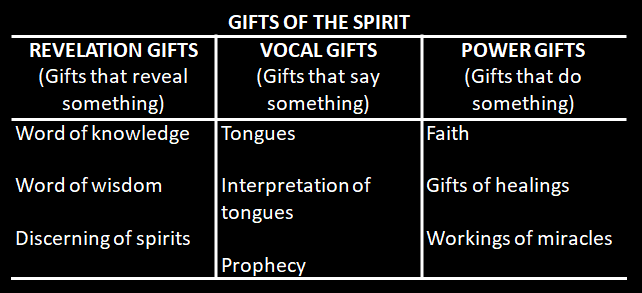